Figure 1.5	Breakfast Cereal Supply Chain
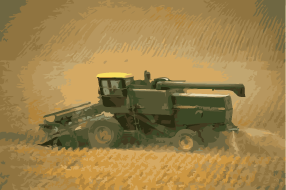 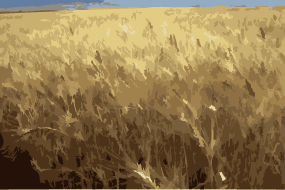 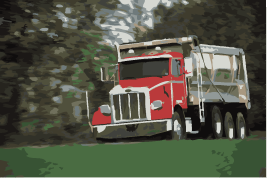 Growing
Harvesting
Transporting to Mill
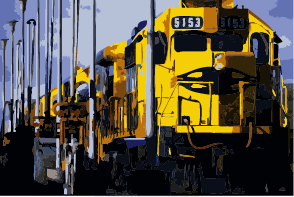 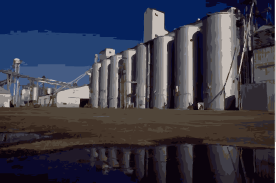 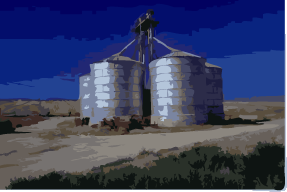 Storage
Rail Transport
Cereal Processor
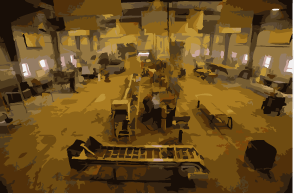 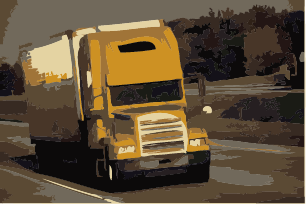 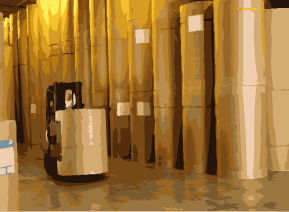 Packaging
Trucking
Regional Stocking
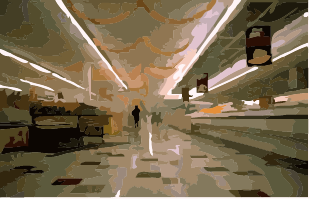 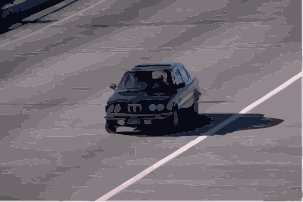 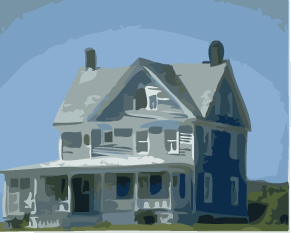 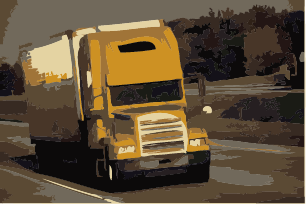 Transport to Store
Presentation at Store
Final Deliveryby Consumer
Your House